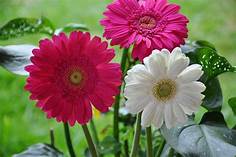 সবাইকে মাল্টিমিডিয়া ক্লাসে শুভেচ্ছা
পরিচিতি
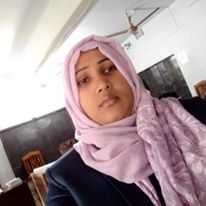 মোছাঃবুলবুলি আকতার
কম্পিউটার ডেমোনেস্টেটর
শিবগঞ্জ পাইলট বালিকা উচ্চ বিদ্যালয় 
শিবগঞ্জ, বগুড়া ।
Gmail: bulbuli8012@gmail.com 
মোবাঃ ০১৭০৫-১৫৫৮৬৯
শ্রেণিঃসপ্তম 
বিষয়ঃ আনন্দপাঠ 
(বাংলা দ্রুতপঠন )
সময়ঃ ৫০ মিনিট 
তারিখঃ ২৯/১০/২০২০ খ্রিঃ
এসো নিচের ছবিগুলো লক্ষ্য কর -
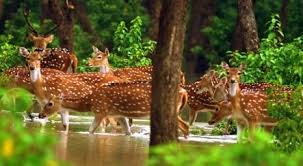 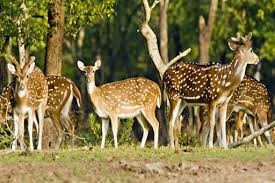 ছবিগুলোর সাথে তোমাদের পাঠের কোন বিষয়ের মিল রয়েছে?
[Speaker Notes: শিক্ষক উপরোক্ত ভিডিও  এবং প্রশ্নোত্তরের মাধ্যমে শিক্ষার্থীদের কাজ থেকে পাঠের শিরোনাম বের করে আনবেন।]
আজকের পাঠ...
চরু  
        হাসান আজিজুল হক
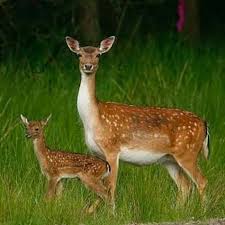 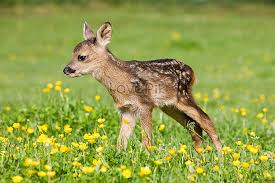 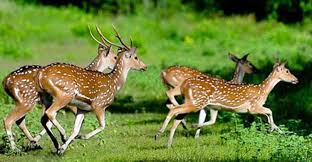 [Speaker Notes: শিক্ষক পাঠের শিরোনামটি  ব্লাক বোর্ড বা হোয়াইট বোর্ডে বড় করে লিখে রাখবেন।]
শিখনফল
এই পাঠ শেষে শিক্ষার্থীরা যা জানবে ---
১। লেখক পরিচিতি বলতে পারবে ।
২। গল্পটি শুদ্ধ উচ্চারণে পড়তে পারবে ।
৩। নতুন শব্দগুলো বাক্যে প্রয়োগ করতে পারবে ।
৪। পশুর প্রতি মমত্ববোধ জাগ্রত করতে পারবে ।
জন্মঃ ২রা ফেব্রুয়ারি-   ১৯৩৯ সালে    পশ্চিমবঙের বর্ধমান জেলার যবগ্রামে
কবি পরিচিতি
পিতার নামঃ 
মোহাম্মদ
 দোয়া বখশ
মাতার নামঃ জোহরা খাতুন
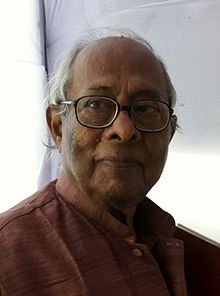 গল্পগ্রন্থঃ  
 জীবন ঘষে আগুন, নামহীন গোত্রহীন
পেশাঃ কথা সাহিত্যিক
পুরস্কার ও সম্মাননাঃ বাংলা একাডেমিক পুরস্কার ও একুশে পদক
[Speaker Notes: শিক্ষক শিক্ষার্থীদের কাজে  প্রশ্নোত্তরের মাধ্যমে কবির জীবনী সমাপ্তি করবেন।]
একক কাজ
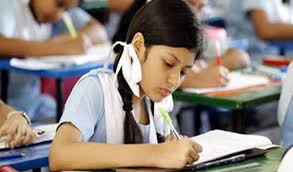 লেখিক হাসান আজিজুল হকের পিতা ও মাতার নাম কী ?
 হাসান আজিজুল হক কোন বিশ্ববিদ্যালয়ে অধ্যাপনা করতেন ?
[Speaker Notes: শিক্ষক প্রয়োজনে একক কাজের প্রশ্ন পরিবর্তন করে নিতে পারেন।]
এসো আজকের পাঠের নতুন শব্দের অর্থ জেনে নিই
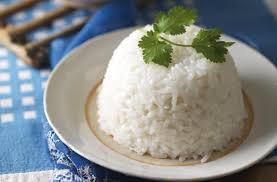 খাবারের দলা বা লোকমা
গেরাসে
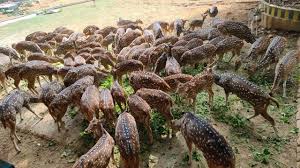 দল বা পাল
দঙ্গল
[Speaker Notes: শিক্ষক প্রথমে শব্দ বলবেন এবং শিক্ষার্থীদের কাজে শব্দের অর্থ জানতে চাইবেন। শিক্ষার্থীরা উত্তর দিতে না পারলে শিক্ষক ছবি দেখিয়ে সাহায্য করবেন তারপরেও শব্দার্থ না বলতে পারলে অর্থ দেখাবেন।]
আরো কিছু শব্দার্থ শিখে নিই
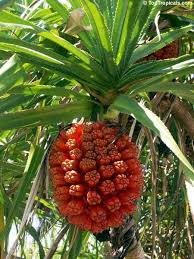 কেয়া গাছ
কেওড়া
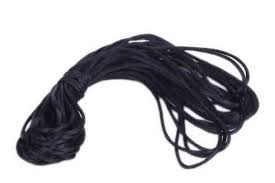 কোমরে বাধার সুতো
ঘুনসি
[Speaker Notes: শিক্ষক প্রথমে শব্দ বলবেন এবং শিক্ষার্থীদের কাজে শব্দের অর্থ জানতে চাইবেন। শিক্ষার্থীরা উত্তর দিতে না পারলে শিক্ষক ছবি দেখিয়ে সাহায্য করবেন তারপরেও শব্দার্থ না বলতে পারলে অর্থ দেখাবেন।]
জোড়ায় কাজ
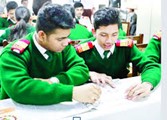 বিকট, হালুম এবং শিরদাড় দিয়ে তিনটি বাক্য রচনা কর।
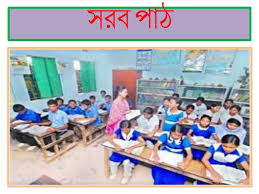 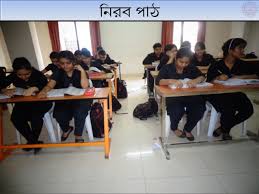 সার-সংক্ষেপঃ-
			গল্পটি একটি হরিণ ছানাকে নিয়ে । লোভী মানুষের বন্দুকের গুলিতে নিহত হয় মা- হরিণ । তাদের জালে ধরা পড়ে হরিণছানা চরু । লোভী মানুষেরা নিহত হরিণ ও হরিণ ছানাকে নিয়ে আসে নিজেদের বাড়িতে । তারা মা হরিণের মাংস বেচে । খাওয়ার উপযুক্ত হয়নি বলে হরিণ ছানা রক্ষা পায় । তারা তাকে পালতে থাকে নিজেদের বাড়িতে বড়সড় হওয়ার জন্য । হরিণছানার খেলার সাথি হয় বাড়ির বোবা-কালা শিশুটি । হরিণছানা বড় হতে থাকে । শিশুটিও বড় হয় । একসময় বাড়ির লোকেরা ঠিক করে হরিণছানাটিকে জবাই করে তার মাংস বাজারে বিক্রি করবে । কিন্তু তাদের ইচ্ছেয় বাদ সাধে বোবা-কালা ছেলেটি । সে হরিণটিকে বন্দি দশা থেকে মুক্ত করে । তাকে প্রাণে বাঁচায় । তার বুদ্ধিতে বনের হরিণ বনে ফিরে যায় ।  
		এ গল্পে লোভী মানুষের হিংস্রতার বিরুদ্ধে দাঁড়িয়েছে কিশোর বালক । বনের পশুর প্রতি মমতায় সে হয়েছে প্রতিবাদী ।
দলগত কাজ
ক-দল
১। চরুকে কীভাবে মুক্ত করে দেওয়া হয়েছিল ? 
খ-দল  
২। চরু কীভাবে সেরে উঠল ?
[Speaker Notes: শিক্ষক প্রয়োজনে দলীয় কাজের প্রশ্ন পরিবর্তন করে নিতে পারেন।]
মূল্যায়ন
হরিণছানাটির প্রতি কিসোরের ভালোবাসার মধ্যে দিয়ে কী প্রকাশ পেয়েছে ?
ঠান্ডা বাতাসের সঙ্গে চরু কিসের পোড়া গন্ধ পেল ? 
হরিণের বাচ্চাকে কে খেয়ে ফেলে ? 
হাসান আজিজুল হক রাজশাহী বিশ্ববিদ্যালয়ে কোন বিষয়ের অধ্যাপক ছিলেন ?
চরুর বয়স কত ?
বাড়ির কাজ
সৃজনশীল প্রশ্নঃ-
	বাজার থেকে দুধ খাওয়ার জন্য গাইগরু কেনেছিল রহিমুদ্দিন । যখন বাছুর হলো তখন তা হয়ে গেল তার ছোট্ট ছেলে অন্তুর খেলার সাথী । কিন্তু অভাবে পড়ে রহিমুদ্দিন একদিন গাইটাকে বাছুরসহ বিক্রি করে দিতে চাইল । বাছুরের গলা জড়িয়ে ধরে কান্নাকাটি শুরু করে দিল অন্তু । রহিমুদ্দিনের চোখেও পানি চলে এলো ।
ক) রোগা চিমসে লোভী লোকটা কে ? 
খ) ‘তখন কী সুন্দর দেখাচ্ছিল সেই মুখ’-কেন ? 
গ) ‘চরু’ গল্পের বাবরি চুলঅলা হিংসুটে লোকের সাথে উদ্দীপকের রহিমুদ্দিনের পার্থক্য কোথায় তা নির্দেশ কর ।  
ঘ) ‘ফরসা বোবা-কালা ছেলেটি অন্তুর চেয়েও প্রতিবাদি’-বক্তব্যটির যৌক্তিকতা বিশ্লেষণ কর ।
সবাইকে ধন্যবাদ
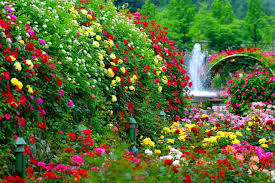